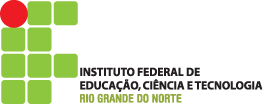 QUÍMICA
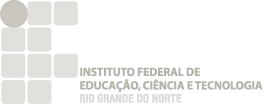 Aula 05 – Objetivos:

Reconhecer uma propriedade periódica;

Entender o caráter periódico das propriedades dos elementos químicos na tabela;
Geraldo Alexandre Jr.
geraldo.silva@ifrn.edu.br
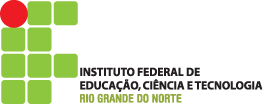 Tabela Periódica
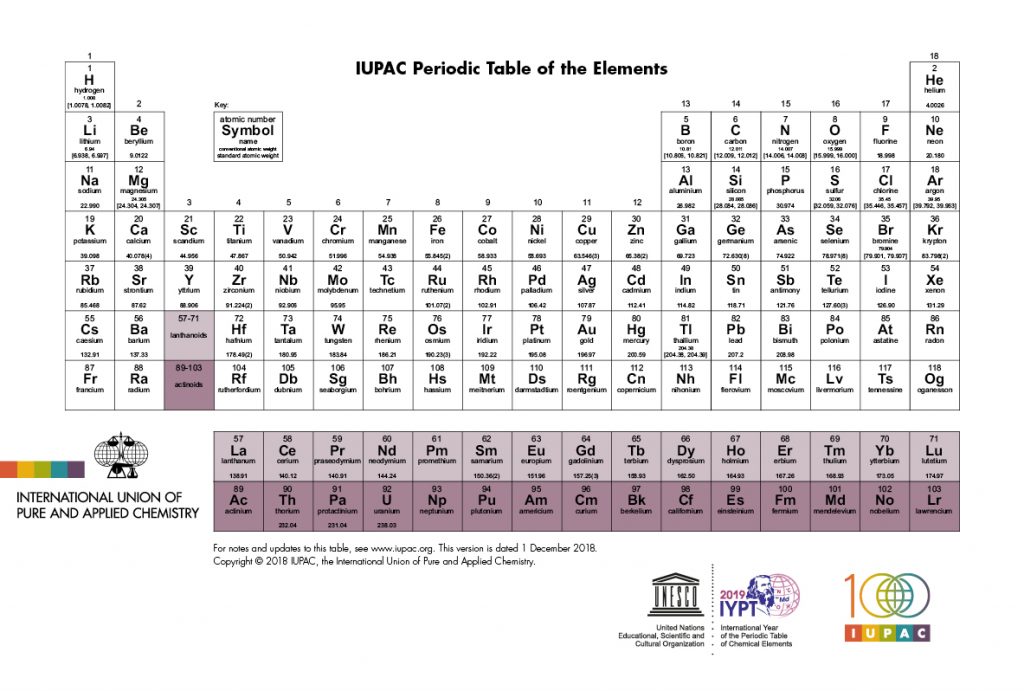 Por que a tabela periódica tem este formato incomum?

Como os elementos estão organizados na tabela periódica?
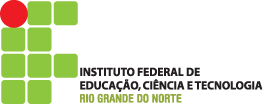 Tabela Periódica
18 colunas (famílias)
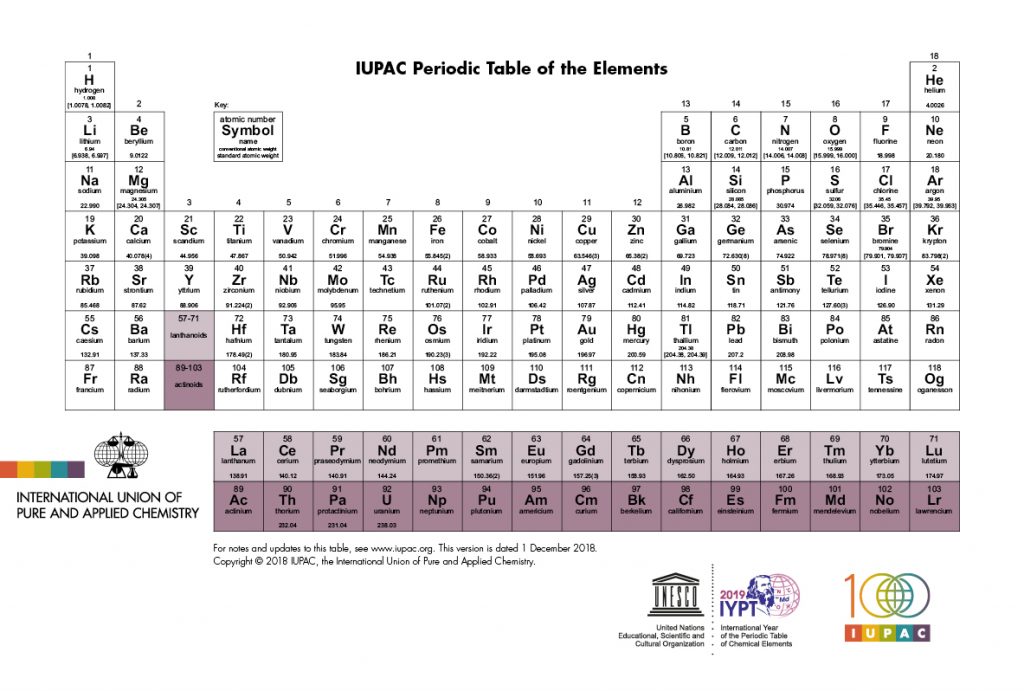 7 períodos
(linhas)
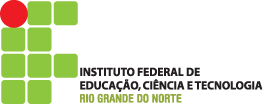 Tabela Periódica
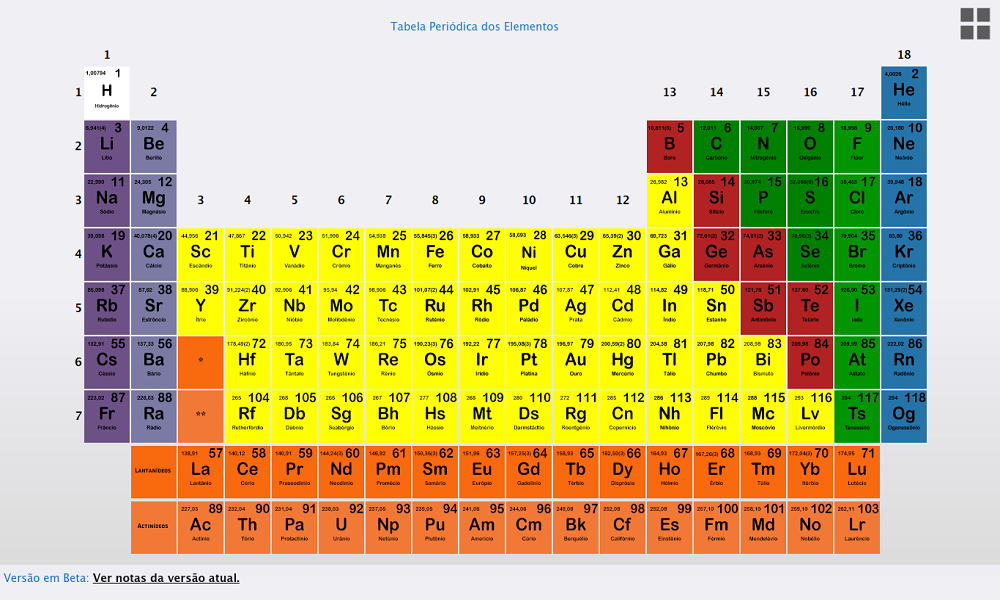 METAIS

NÃO-METAIS

SEMI-METAIS ou METALÓIDES

GASES NOBRES
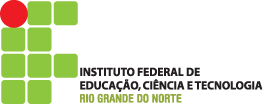 Metais
Sólidos nas CATP, exceto o Hg;
Brilhantes;
Bons condutores térmicos e elétricos;
Dúcteis;
Tendem a perder elétrons nas transformações químicas;
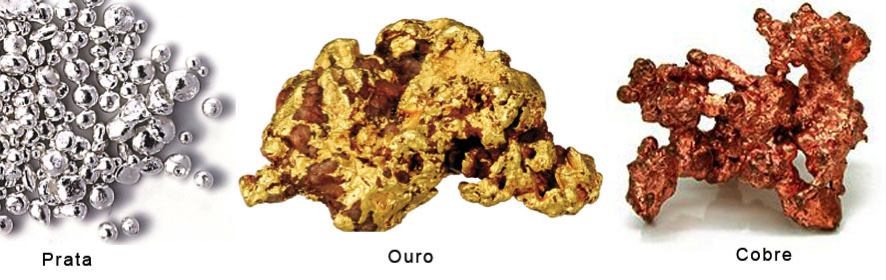 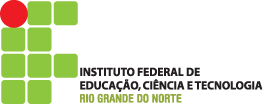 Não-metais
Não-maleáveis;
Não são bons condutores de calor nem eletricidade;
Tendem a ganhar elétrons nas reações químicas;
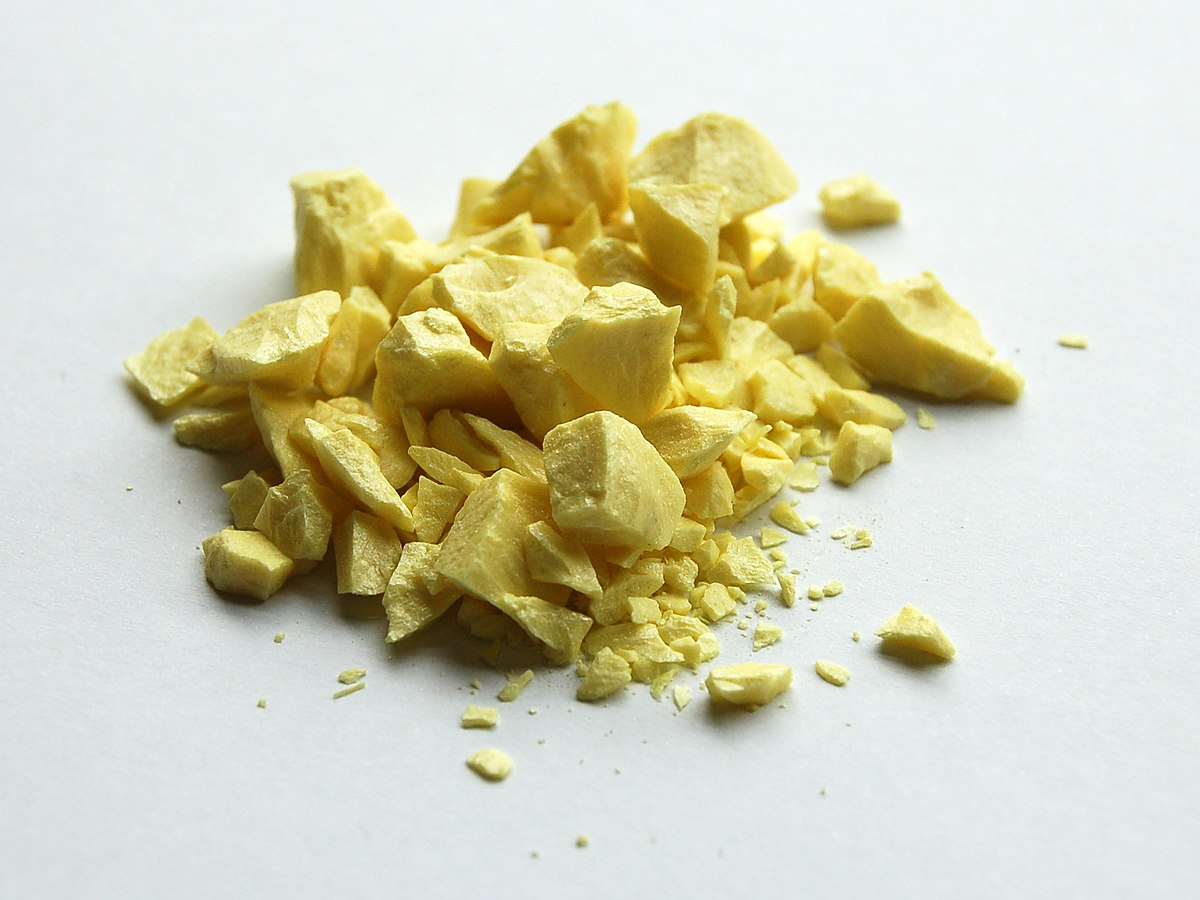 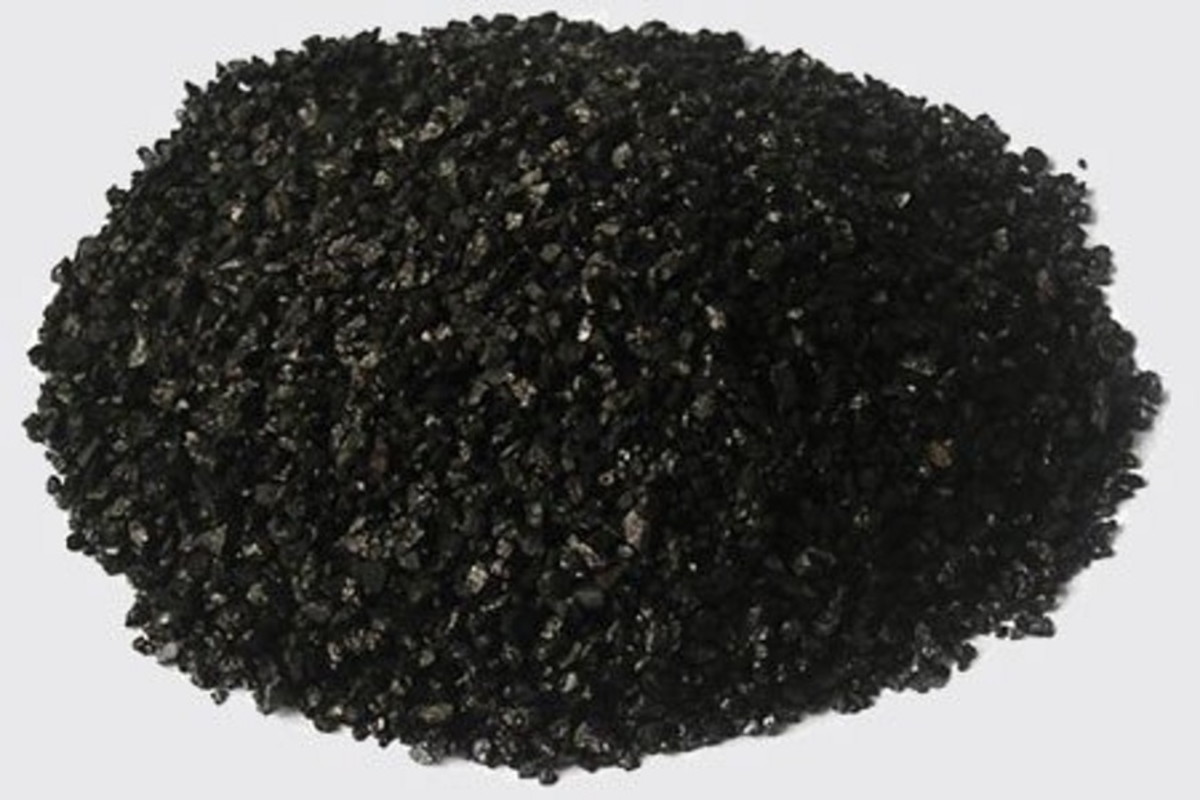 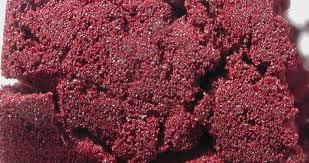 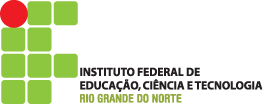 Semi-metais
Possuem propriedades intermediárias entre os metais e não-metais.
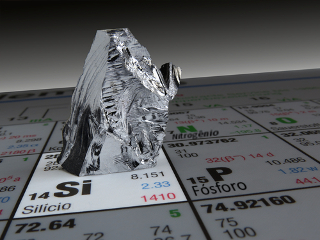 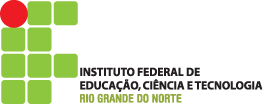 Períodos
Elementos de um mesmo período apresentam o mesmo número de níveis energéticos ao redor do núcleo.
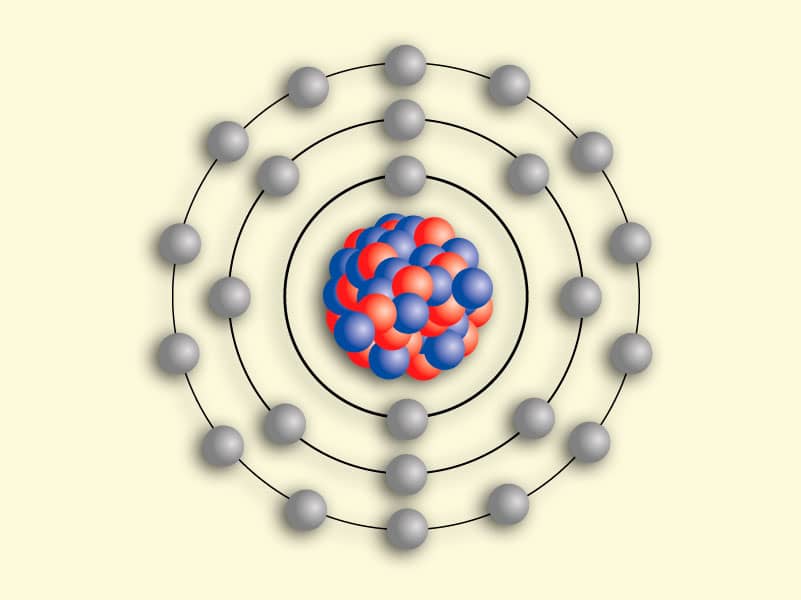 A figura representa um átomo de qual elemento químico?
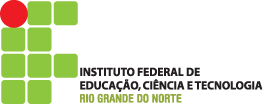 Famílias ou grupos
Elementos de uma mesma família apresentam propriedades semelhantes.

Tendência a reação com água;

Tendência a ganhar (redução) ou perder (oxidação) elétrons;

Baixa reatividade;
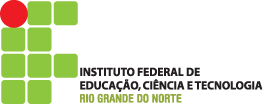 Metais alcalinos
Grupo 01 da tabela periódica;

Reage com água;

Tende a perder um elétron na formação de ligações químicas.
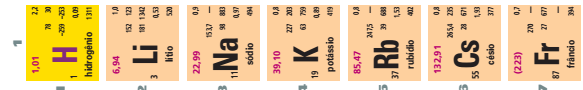 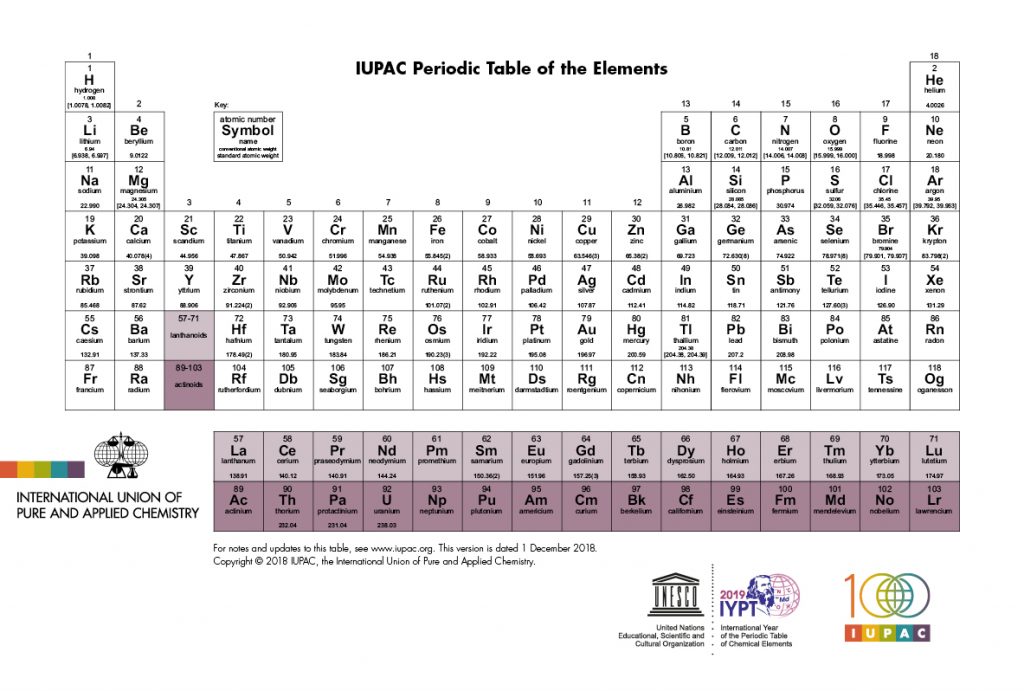 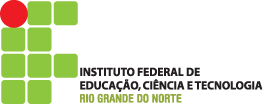 Metais alcalinos terrosos
Grupo 02 da tabela periódica;

Reage com água;

Tende a perder dois elétron na formação de ligações químicas.
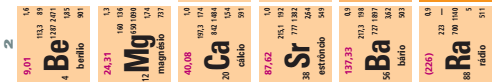 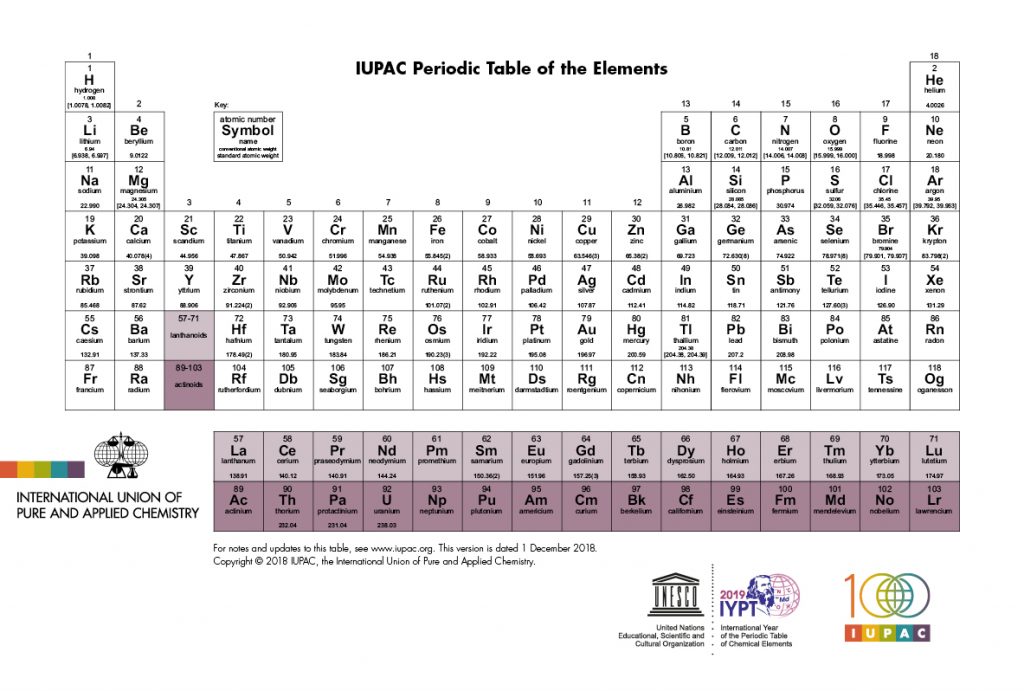 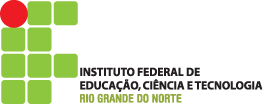 Calcogênios
Grupo 16 da tabela periódica;

Tendem a ganhar elétrons na formação de ligações químicas.
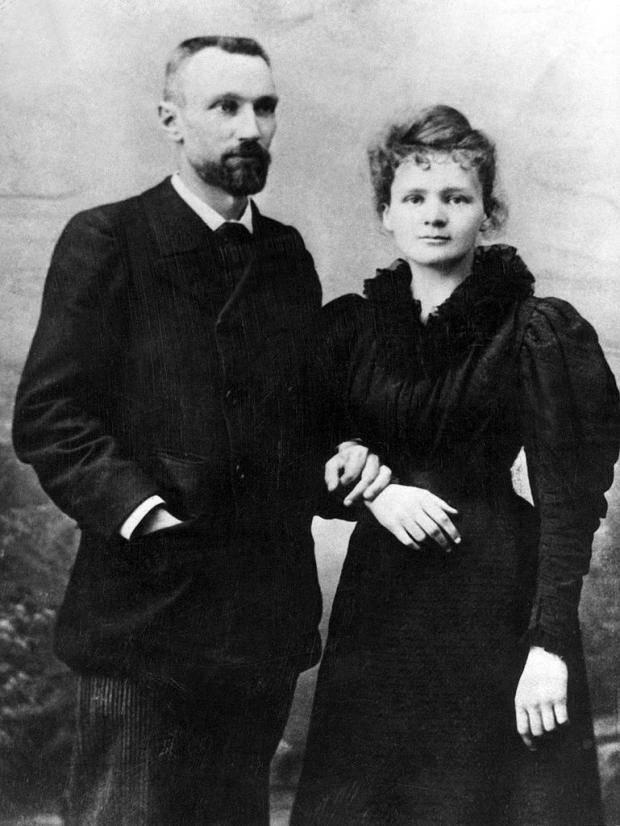 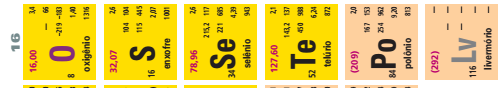 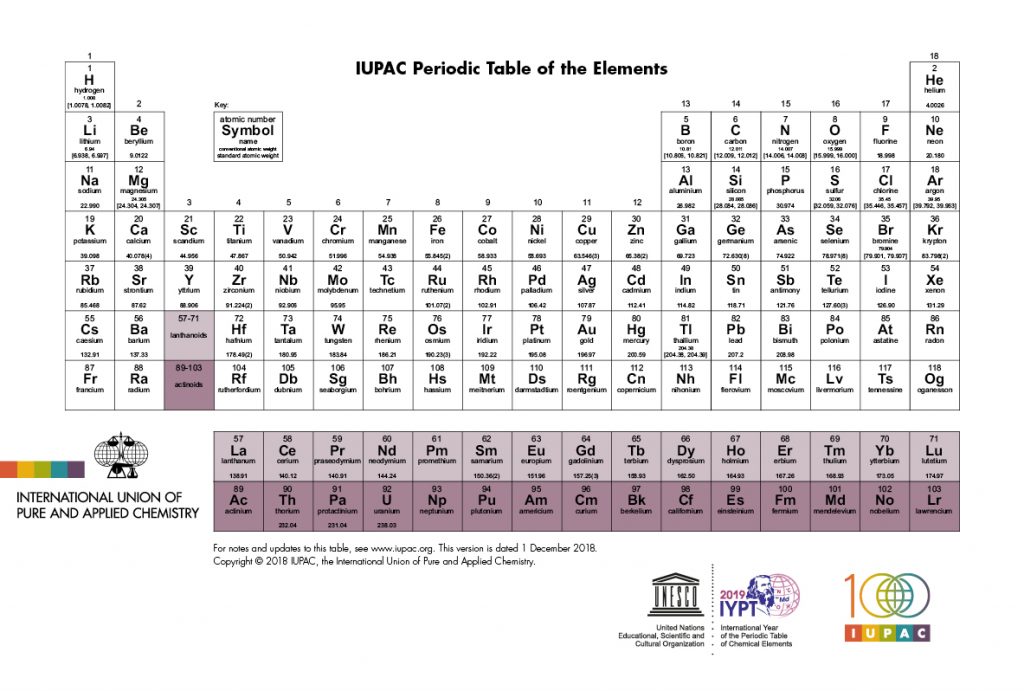 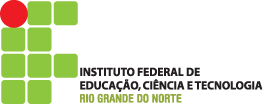 Halogênios
Grupo 17 da tabela periódica;

Contêm os elementos com maior tendência a ganhar elétrons.
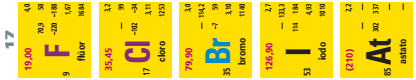 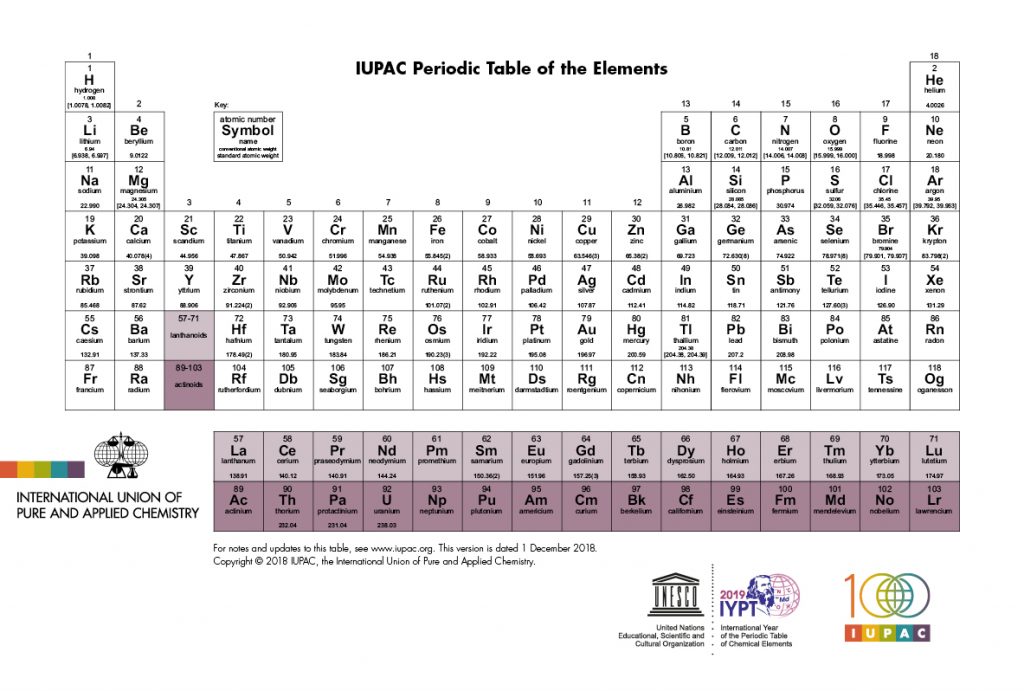 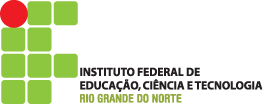 Gases nobres
Grupo 18 da tabela periódica;

Elementos químicos com baixa reatividade.
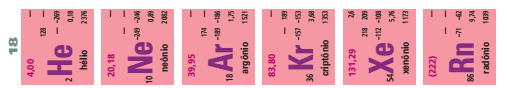 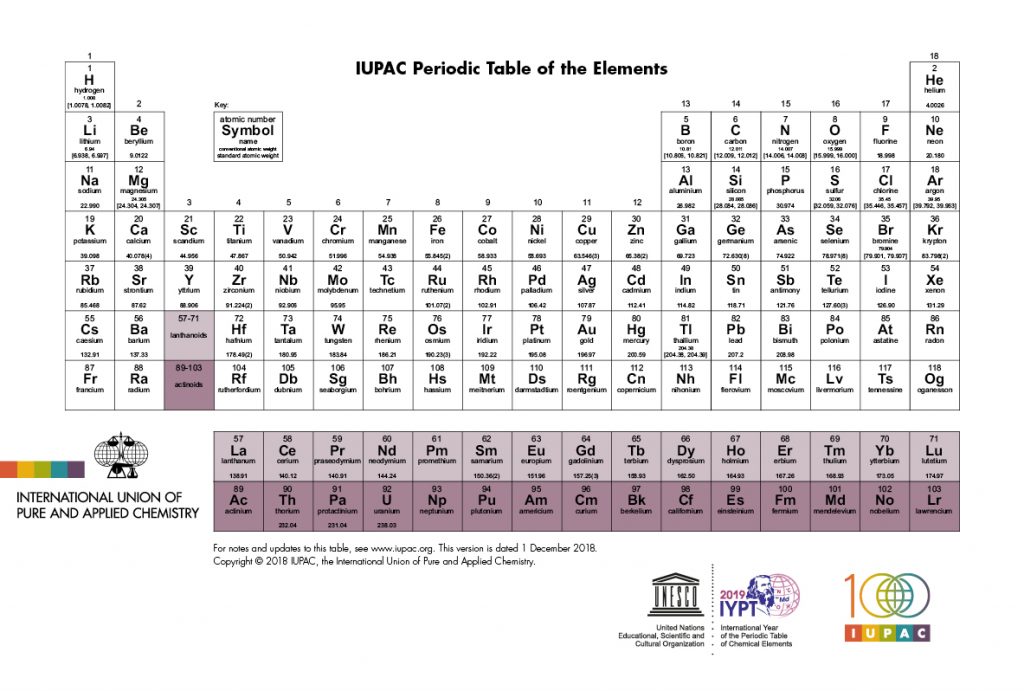 Propriedades periódicas
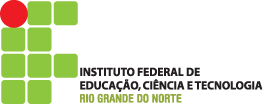 Propriedades que se repetem como certa periodicidade dentro da tabela periódica.

Raio atômico;
Energia de ionização;
Eletronegatividade;
Eletropositividade;
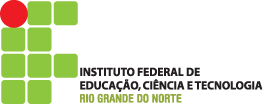 Raio atômico
Medida da metade da distância entre dois núcleos de átomos de um mesmo elemento químico.
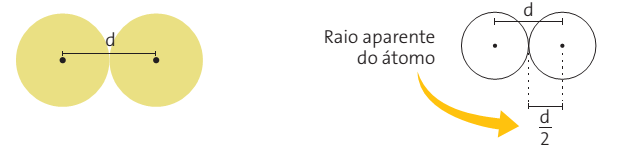 Variação do Raio atômico
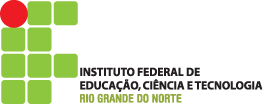 Em uma família:

O raio aumenta de cima para baixo, conforme aumenta o número atômico e, portanto, o número de níveis de energia do átomo no estado fundamental.

Em um período:

O raio aumenta da direita para a esquerda, conforme diminui o número atômico e, com isso, diminui a atração do núcleo pelos elétrons do último nível de energia.
Variação do Raio atômico
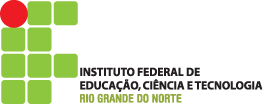 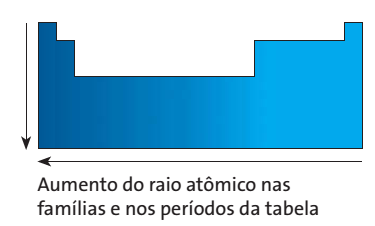 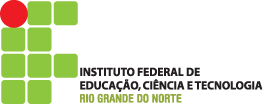 Raio atômico de íons
Cátions:

O raio atômico é sempre maior que o raio do respectivo cátion.

Ânions:

O raio atômico é sempre menor que o raio do respectivo ânion.

Por que?
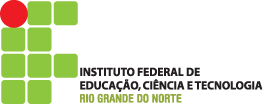 Atividade
Explique por que o raio atômico do ouro (Au) é maior que o da prata (Ag).

Explique por que o raio atômico do cálcio (Ca) é maior que o do bromo (Br).

Escreva em ordem crescente de raio atômico as entidades C+2, C e C-2.  Justifique a ordem escolhida.
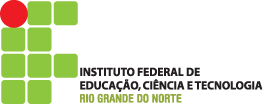 Energia de Ionização
Energia necessária para remover 1 elétrons de 1 átomo ou íon isolado.
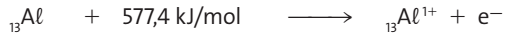 Variação da Energia de Ionização
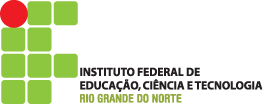 Quanto maior o raio atômico, menor a energia de ionização, pois o elétrons está menos atraído.
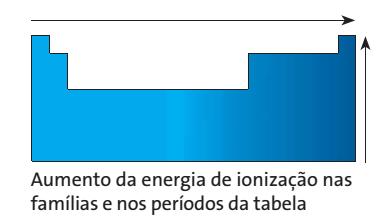 Energia de Ionização em íons.
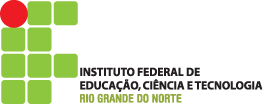 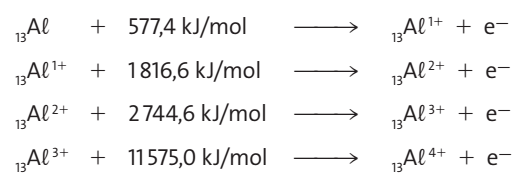 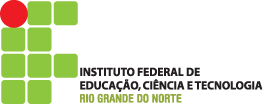 Atividade
Por que a energia de ionização de um cátion é maior do que o mesmos elemento químico neutro?

A energia de um ânion é provavelmente maior ou menor que a de um cátion do mesmo elemento químico? Justifique.
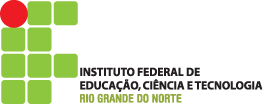 Eletronegatividade
Tendência que uma átomo possui de atrair elétrons para perto de sí, quando se encontra ligado a outros elementos químicos diferentes, numa substância  composta.
Substância formada por mais de um elemento químico.
Variação da Eletronegatividade
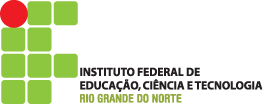 Em uma família:

Quanto menor o raio atômico, mais fortemente o núcleo do átomo irá atrair o elétron, aumentando a eletronegatividade. Desta forma, aumenta de baixo para cima.

Em um período:

Quanto menor o raio atômico, mais fortemente o núcleo do átomo irar atrair o elétron, aumentando a eletronegatividade. Desta forma, aumenta da esquerda para a direita.
Variação da Eletronegatividade
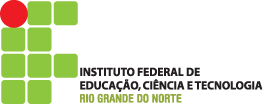 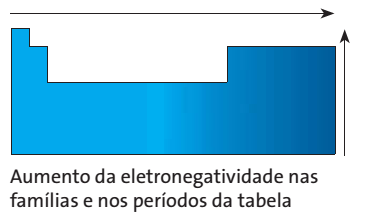 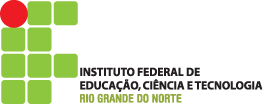 Eletropositividade
É a capacidade que um átomo possui de se afastar de seus elétrons mais externos, em comparação a outro átomo, na formação de uma substância composta.
Variação da Eletropositividade
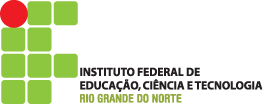 Quanto maior o raio atômico, menor será a atração do núcleo pelos elétrons do nível de energia mais externo e, portanto, maior será a eletropositividade.
Variação da Eletropositividade
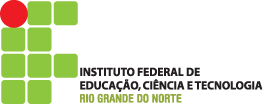 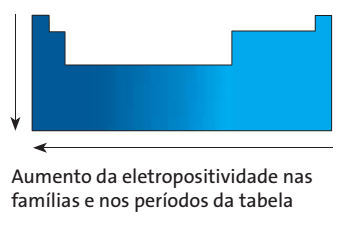